Exercise I: The COVID and CU-Boulder Case
Time
Situation
Actions
Outputs
Outcomes
Goals
CU Boulder COVID surge is controlled
Increasing % of students use tests
COVID cases are climbing among university students
Fewer parties occur
Students develop habit of using COVID tests
Rapid COVID tests
Fewer opportunities for students transmission
Quarantine and contact trace
Designated dorms are occupied by infected students
Off campus houses and fraternities are fined
Fine students who party
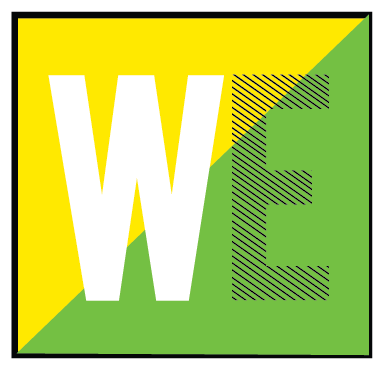 [Speaker Notes: COVID cases have been steadily climbing in Boulder County. The recent surge is attributed to college students socializing out of school hours. Their behavior threatens the education of countless students and stands to increase COVID mortality in the community. People may needlessly die. What is our program model for intervention?]
Theory of Change Template I
Time
Activities
Outputs
Outcomes
Impact
Inputs
Relevant Contextual Factors (e.g., location, culture, funding conditions, political climate)
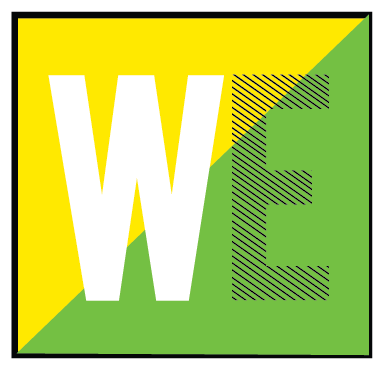 Theory of Change Template II
Time
Activities
Outputs
Outcomes
Situation
Goals
The impact on the target population over time
Come directly from the activities
Actions that the organization takes
Ideal improved state of affairs
Come directly from the activities
The impact on the target population over time
Problem Statement
Actions that the organization takes
Come directly from the activities
The impact on the target population over time
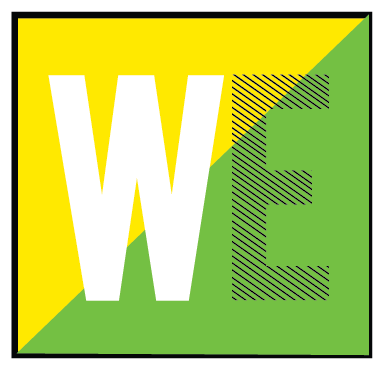 Theory of Change Template III
How the program leads to a better state of affairs
Vision
Intended program effects for the population
Intended program effects for the population
Intended program effects for the population
Outcomes
Time
Activities
Program’s actions to create change
Program’s actions to create change
Design Principles
Principles and concepts underlying the program
Principles and concepts underlying the program
Affects higher
Affects lower
Problem Statement
Situation that inspires the program
Jumps levels
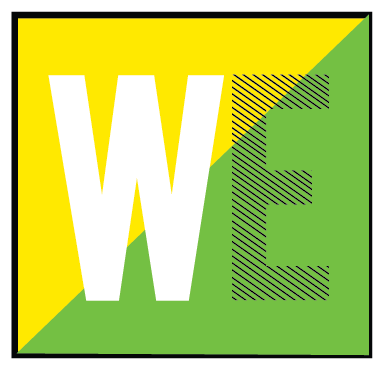 Theory of Change Template IV
Assumptions
Strategies
Influential Factors
Problem or Issue
Desired Results (outputs, outcomes, impact)
Community Needs/Assets
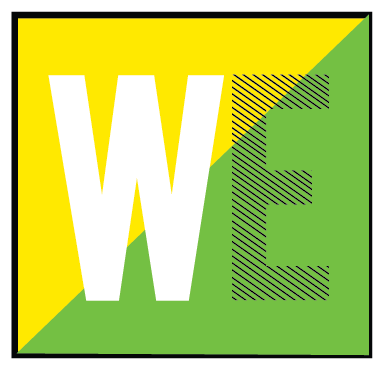 Exercise II: Restoring Trust in Police
Time
Situation
Actions
Outputs
Outcomes
Goals
A doubling of the number of officers of color
Police community volunteer program
New firearm trainings created
Recent and historical police brutality leads to social unrest
Reduced shooting of civilians and increase in other crime prevention strategies
Police learn and practice new skills
New diversity policies target hiring officers of color
Processes are in place that build trust between police and community
Police empathize and understand the communities where they work
Two dozen completed volunteer projects
Community surveys reveal increase faith in police
Police force resembles the community served
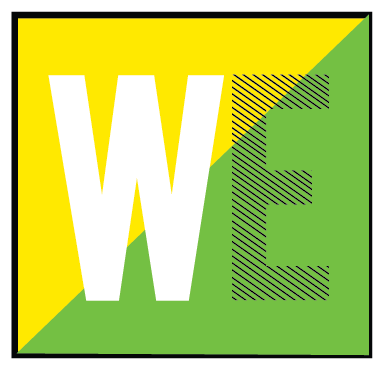 [Speaker Notes: Across the nation, acts of police brutality have triggered city-wide riots, calls for defunding police, and the indictment of officers. Communities have low levels of trust in the police. In exercise II, you’ll decipher and reconstruct a “technically” sound intervention. Afterwards, you’re welcome to critique it.]